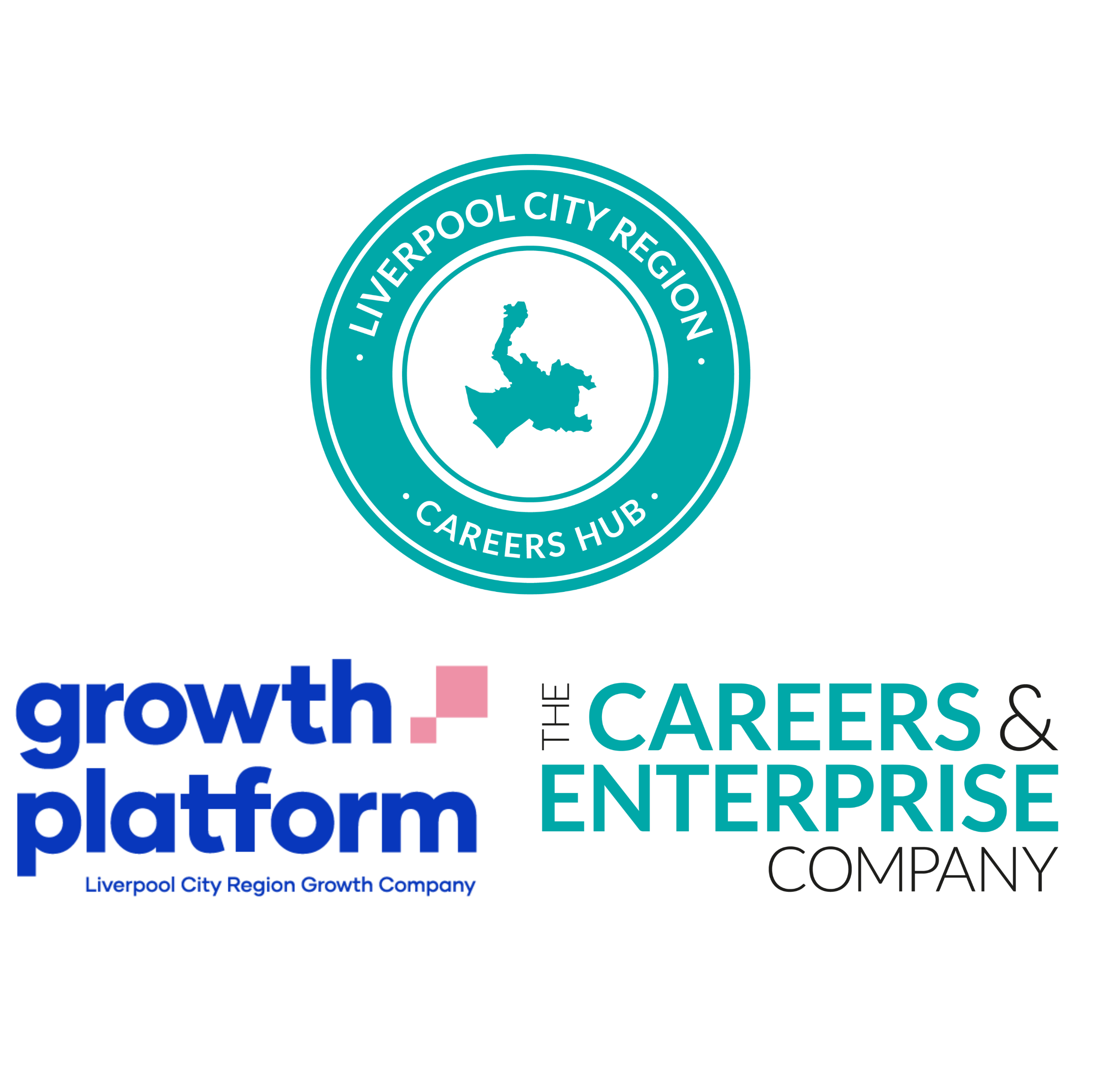 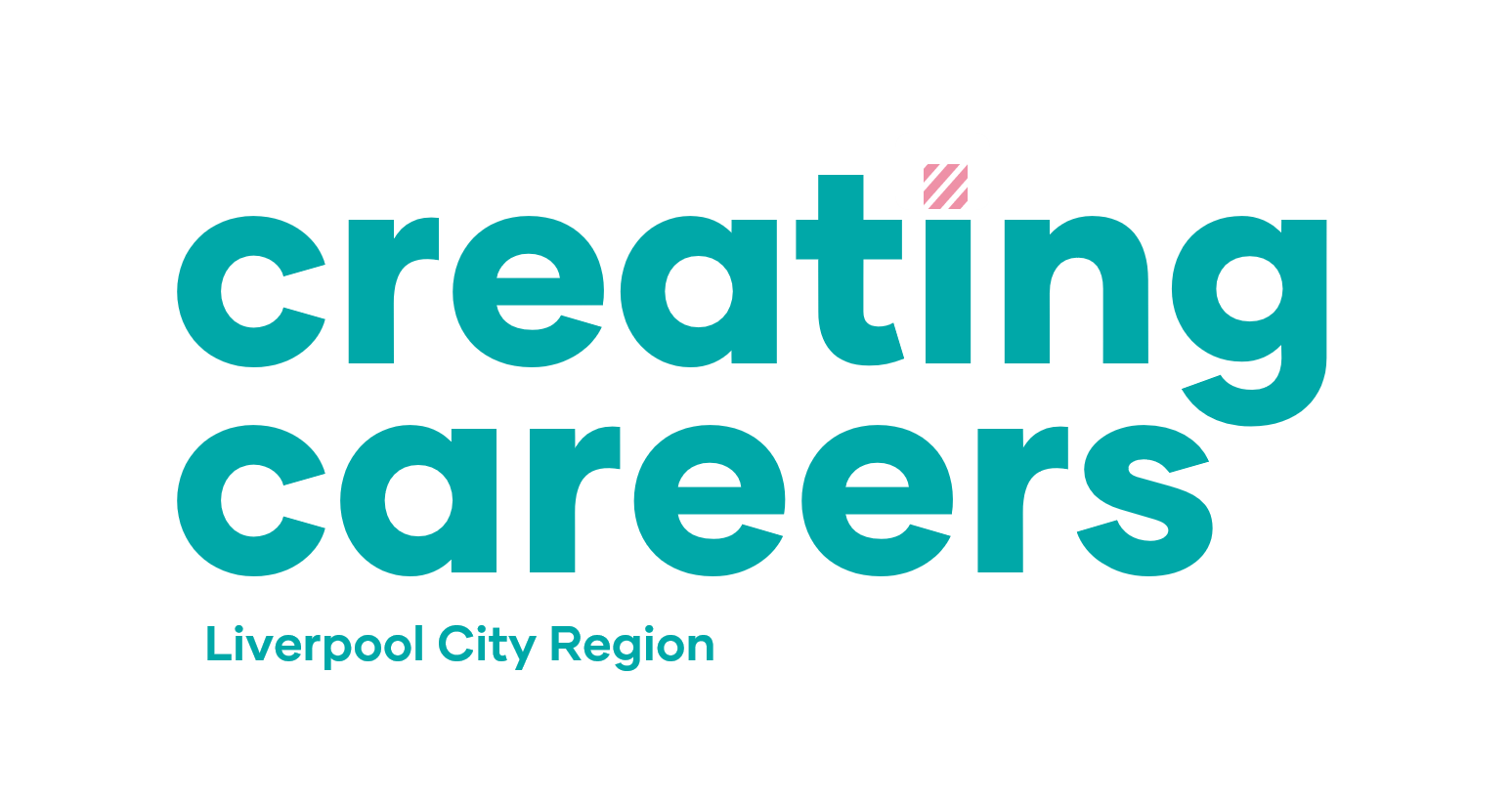 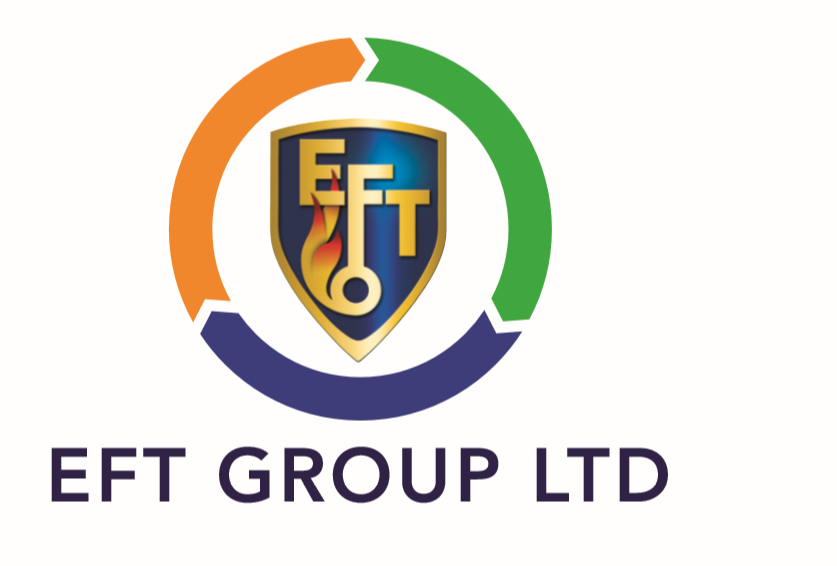 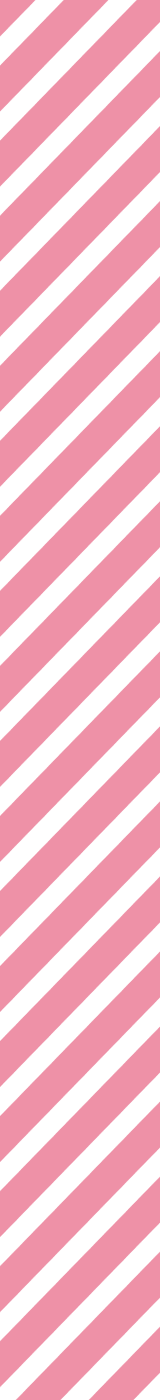 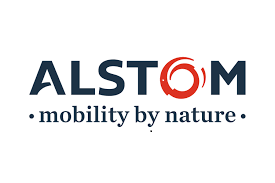 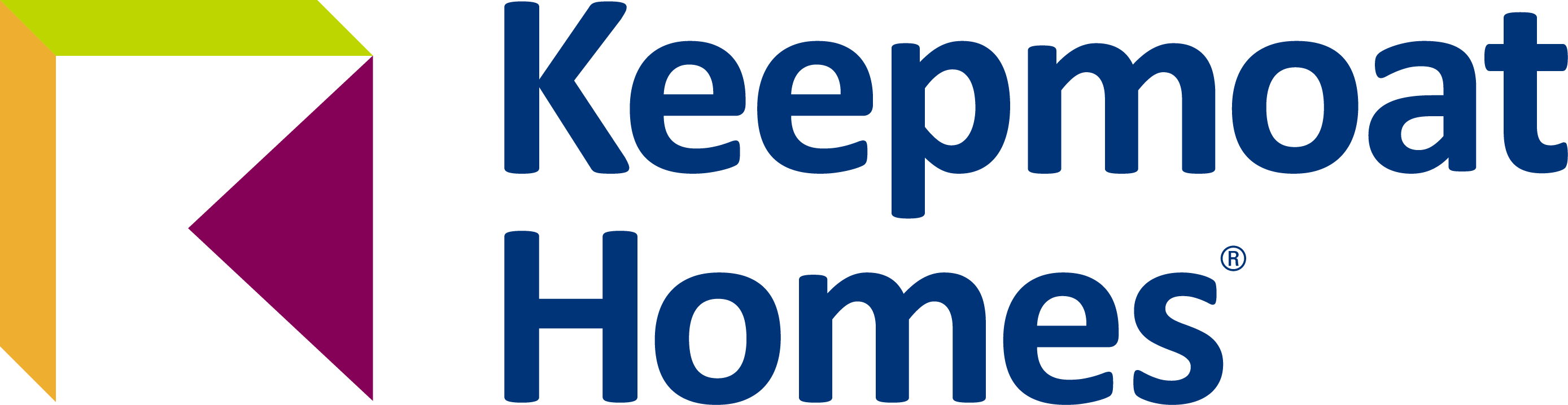 National Apprenticeship Week 2022Liverpool City Region Cornerstone Employers
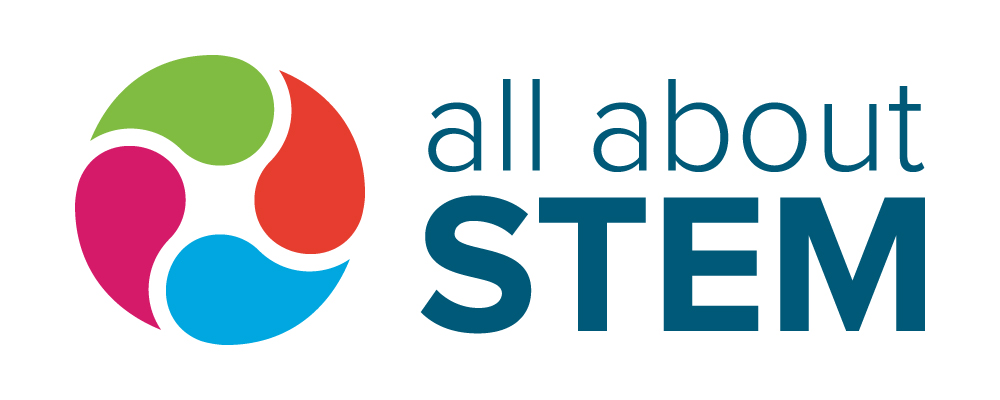 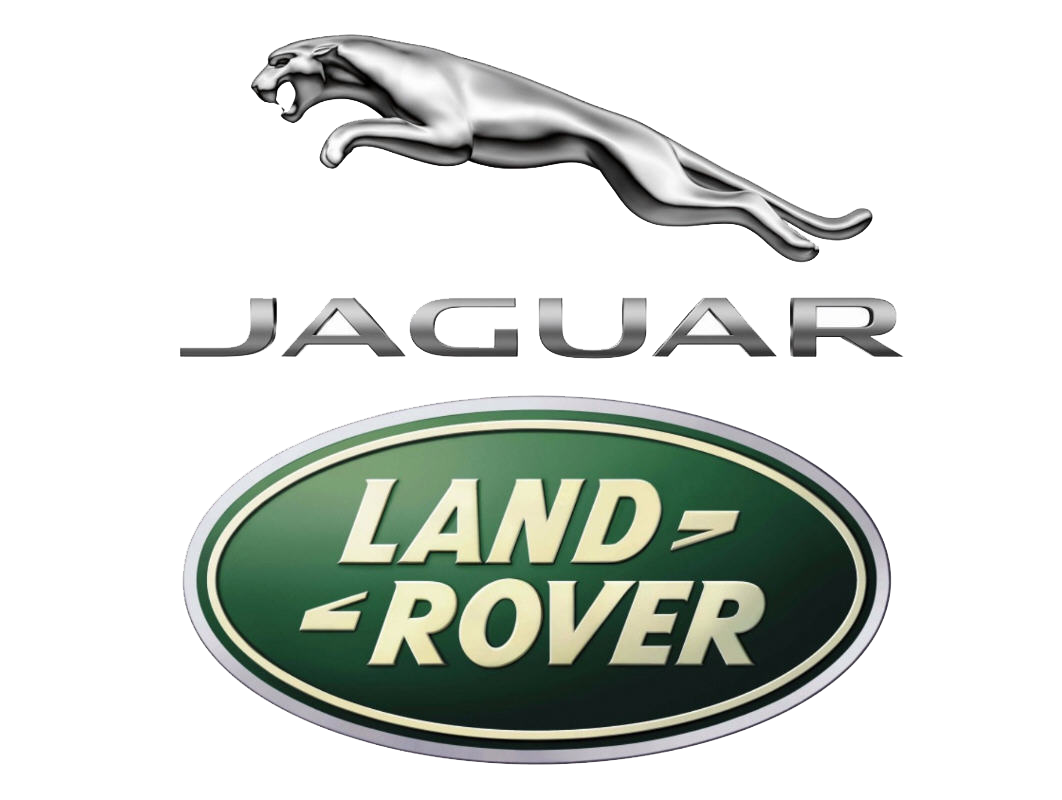 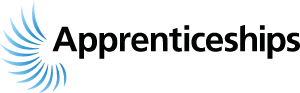 HousekeepingCameras and mics off 
Ask questions via the chat box 
Ask as many questions as you’d like!
Twitter @LCRCareersEnt
 TikTok   lcr_careers_hub
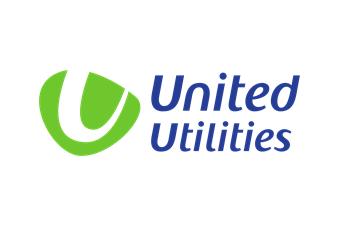 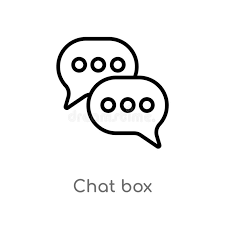 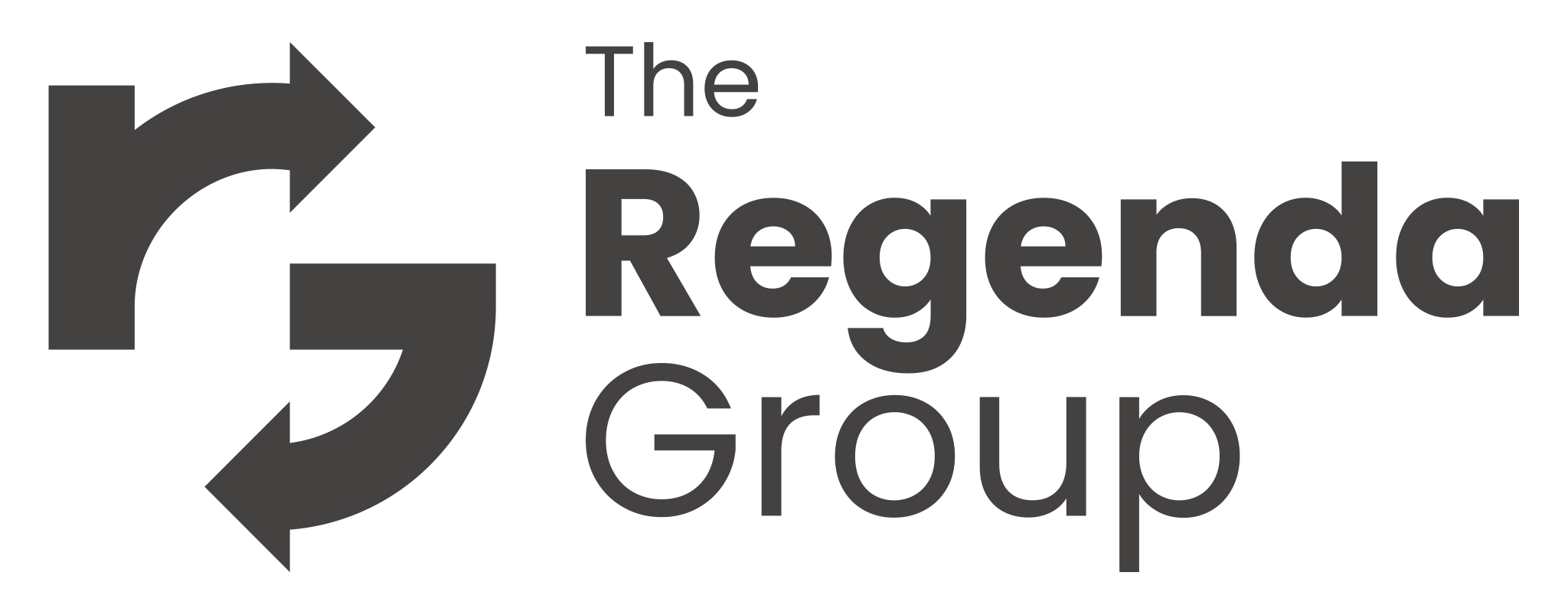 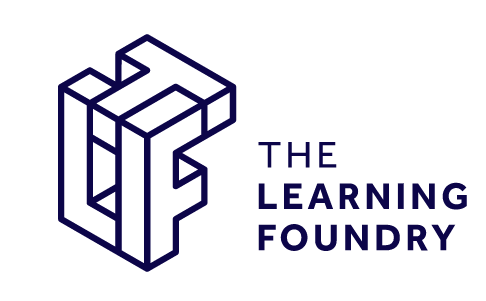 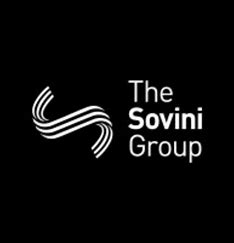 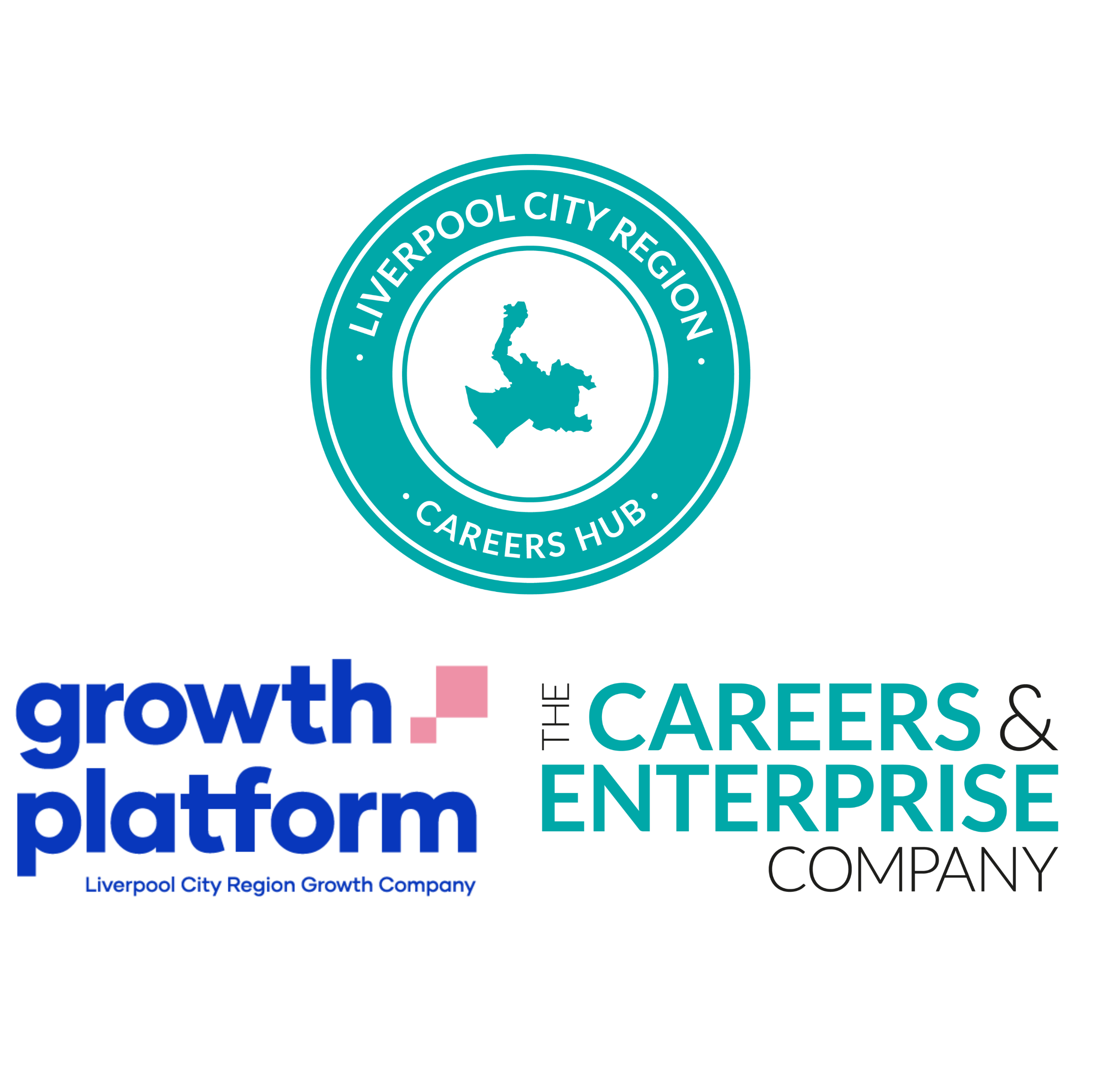 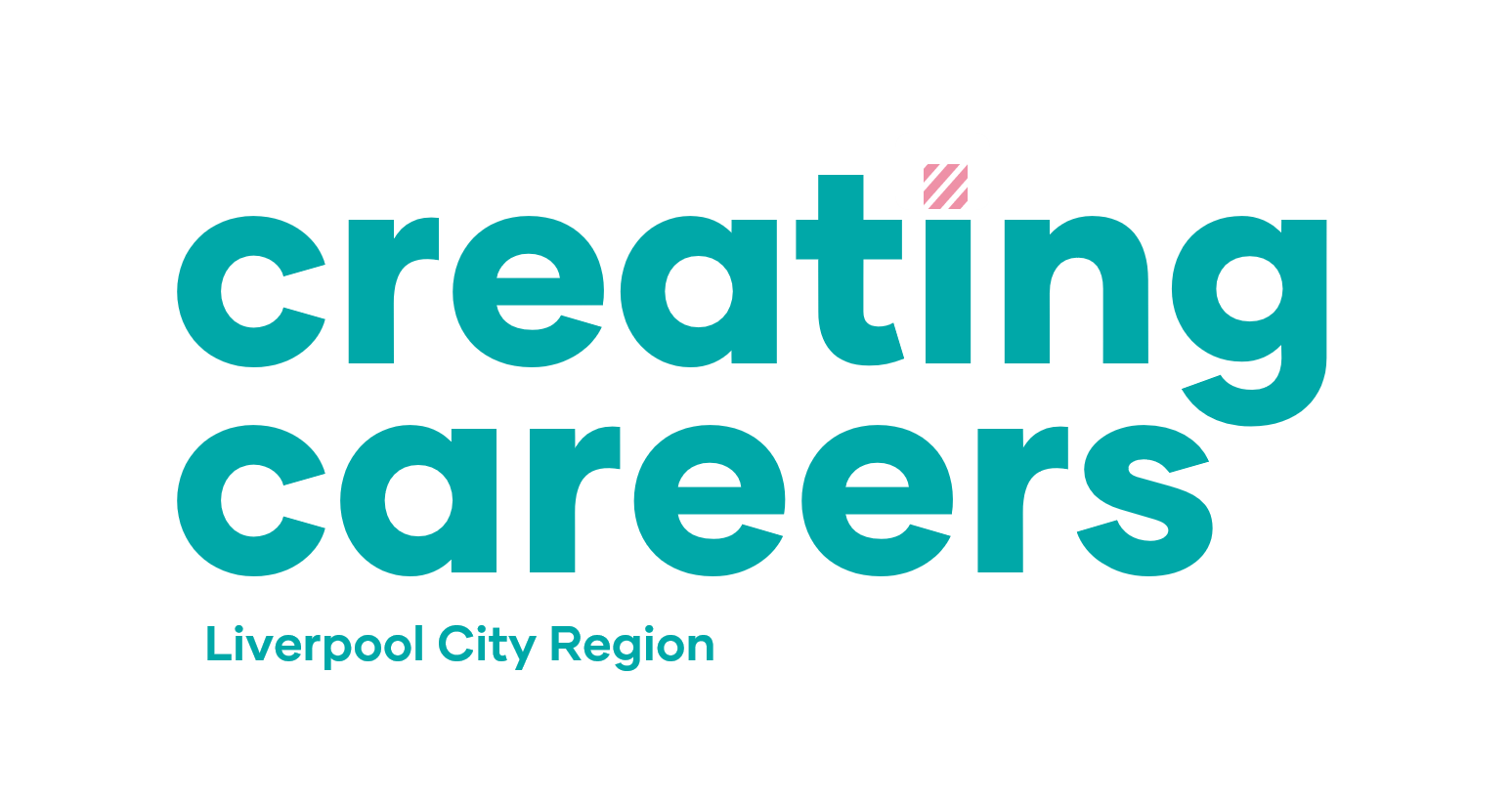 National Apprenticeship Week 2022
7th – 11th February with Cornerstone Employers
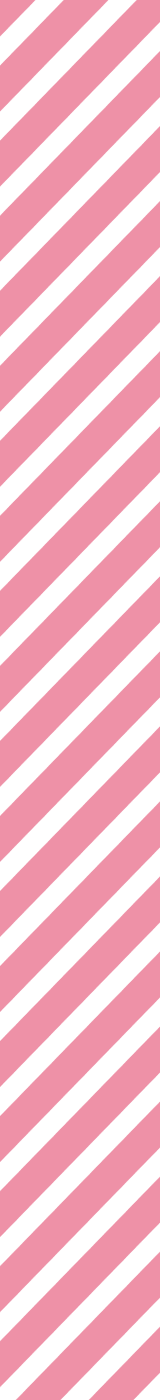 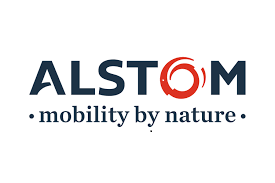 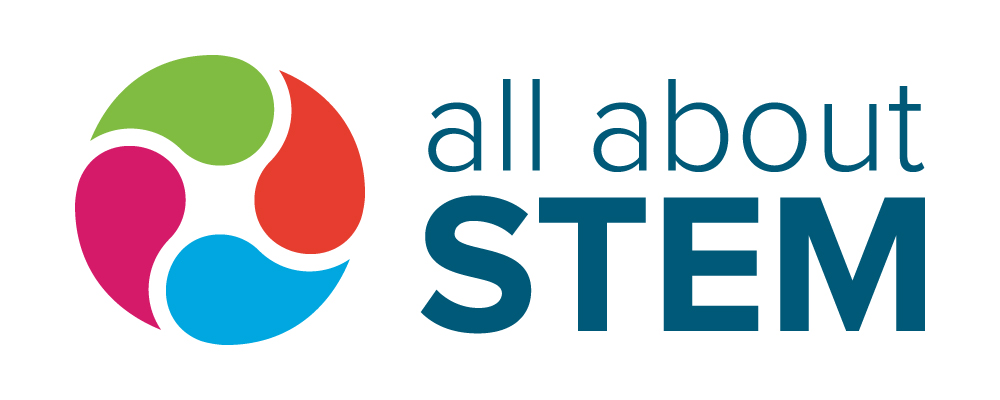 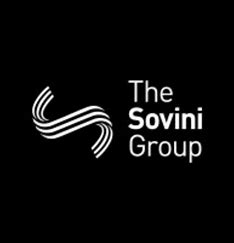 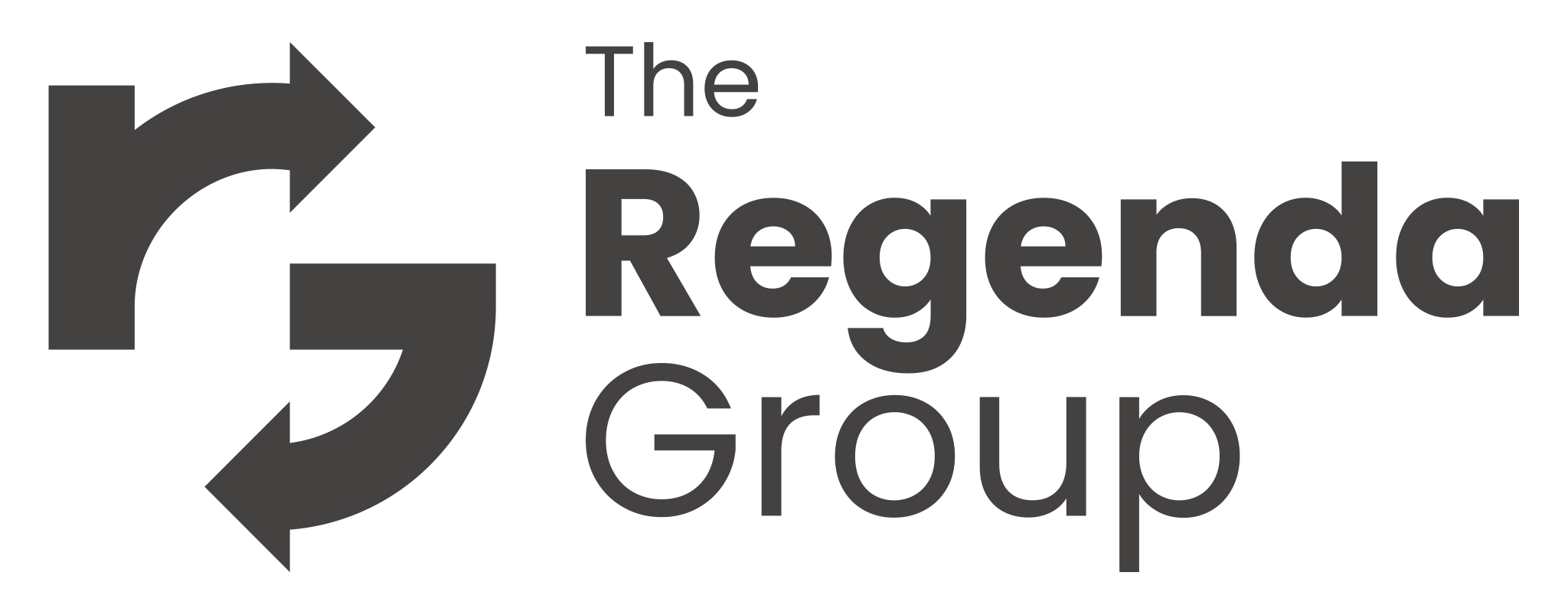 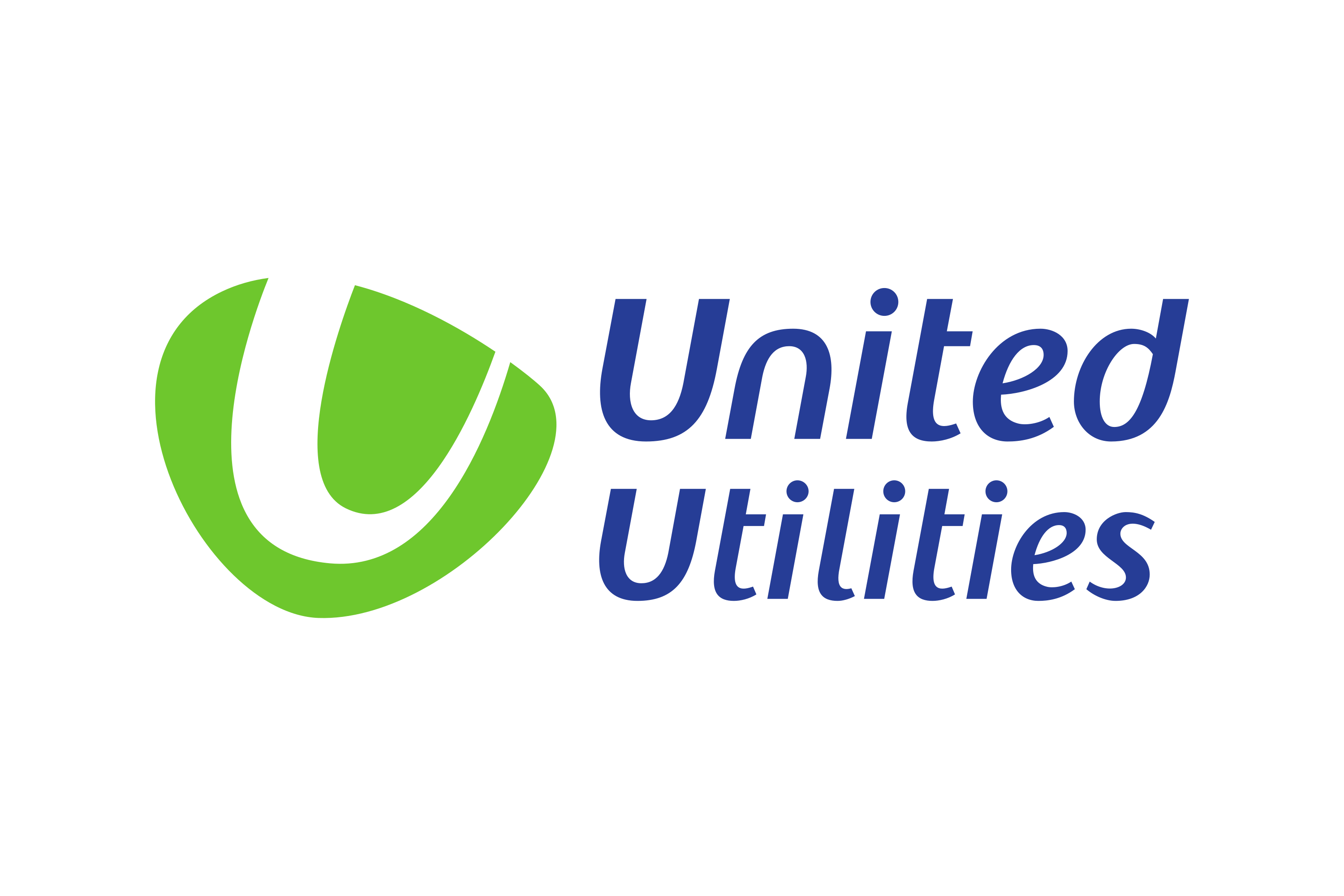 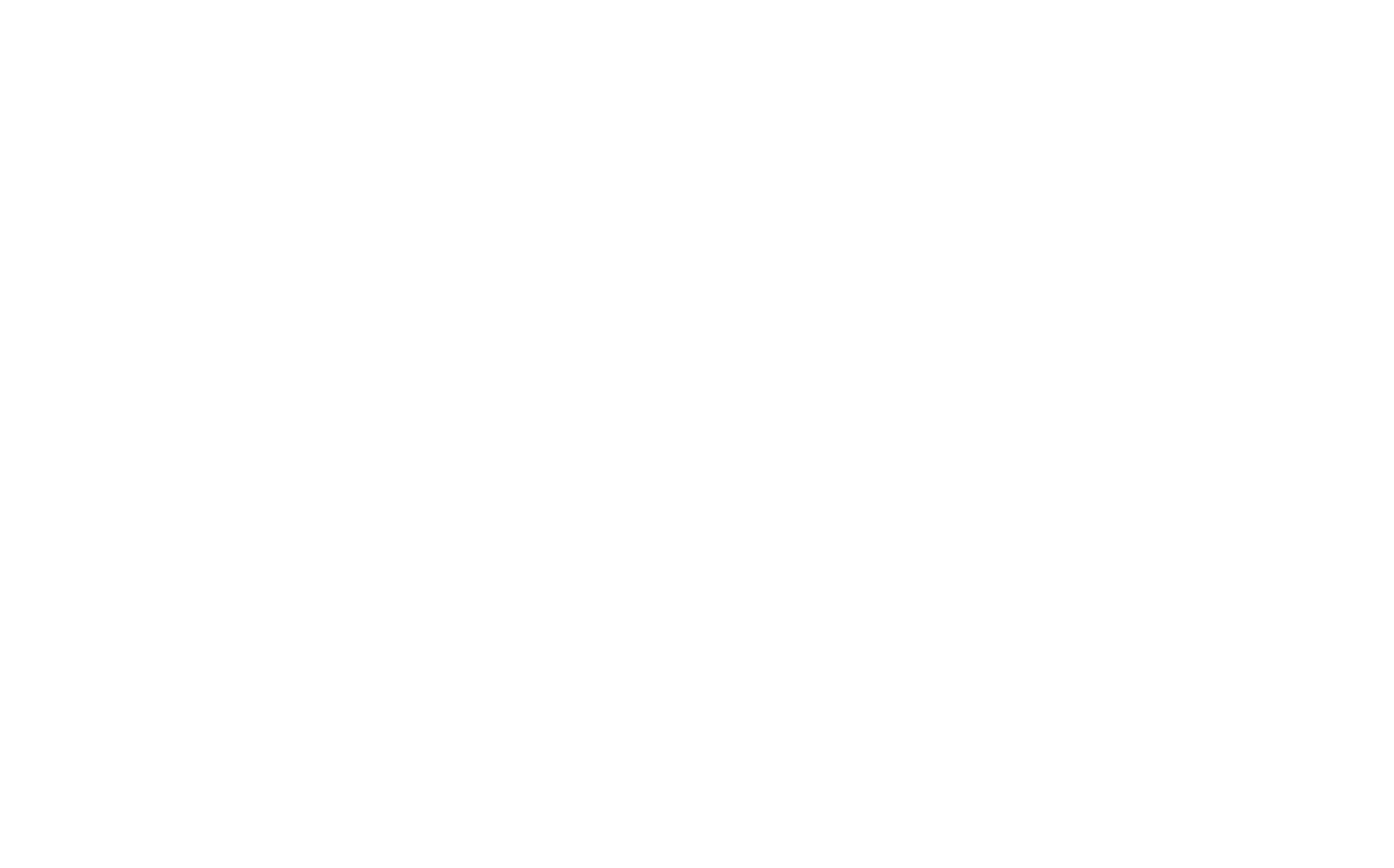 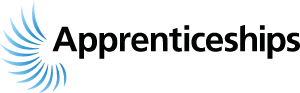 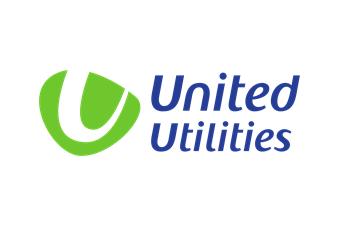 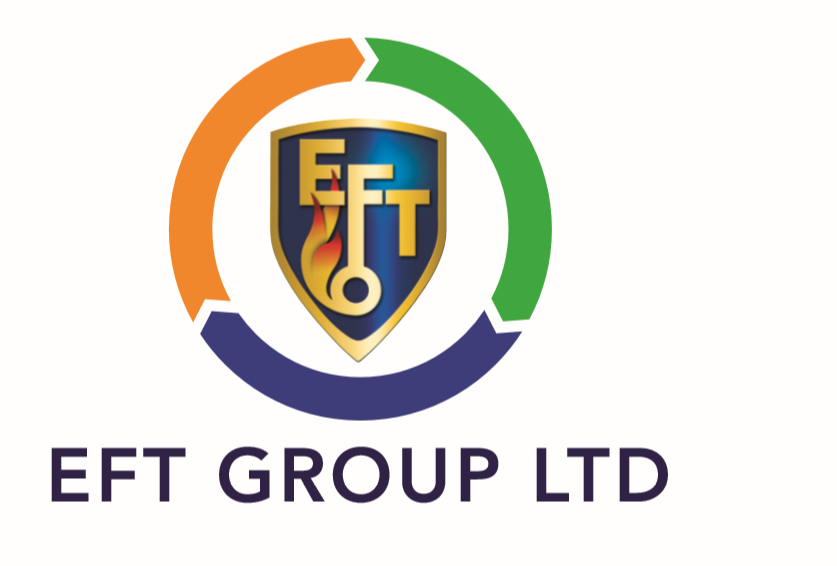 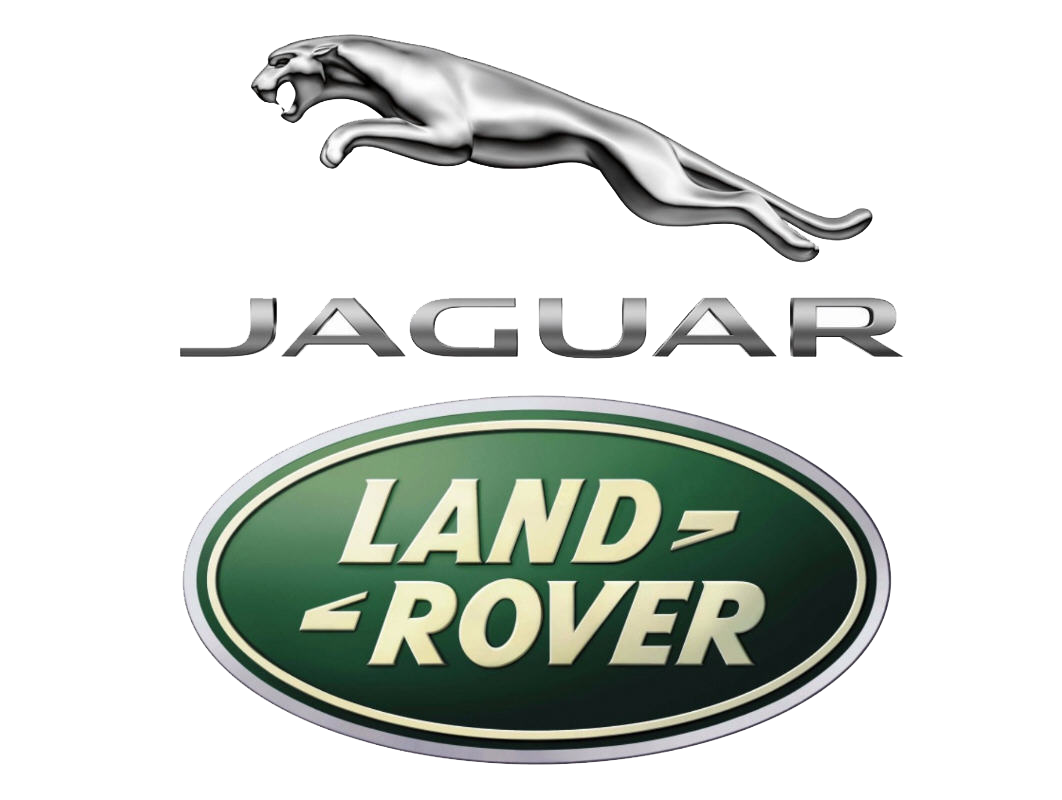 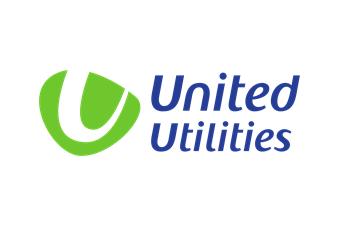 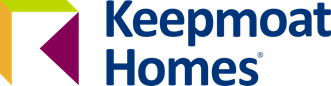 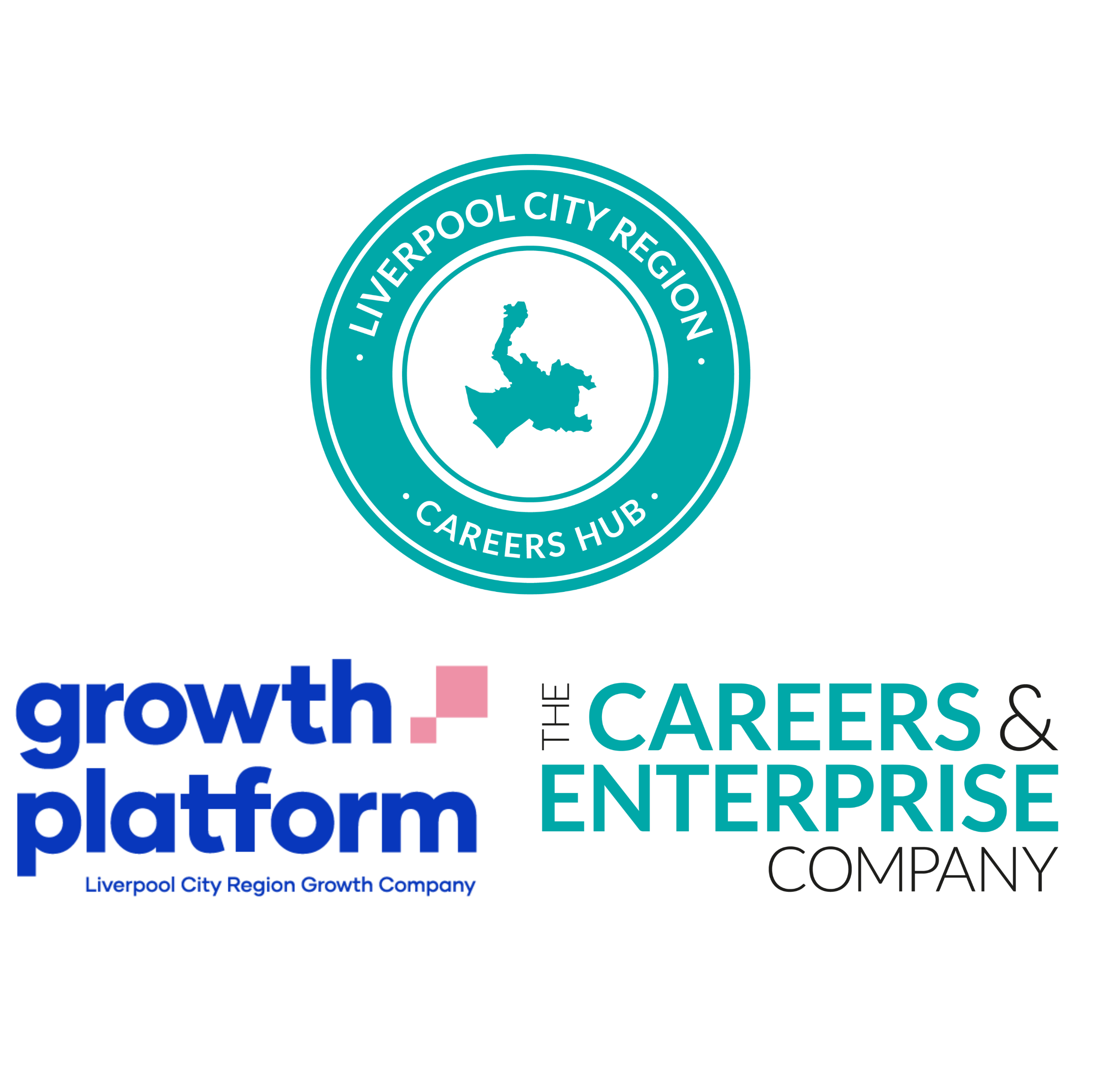 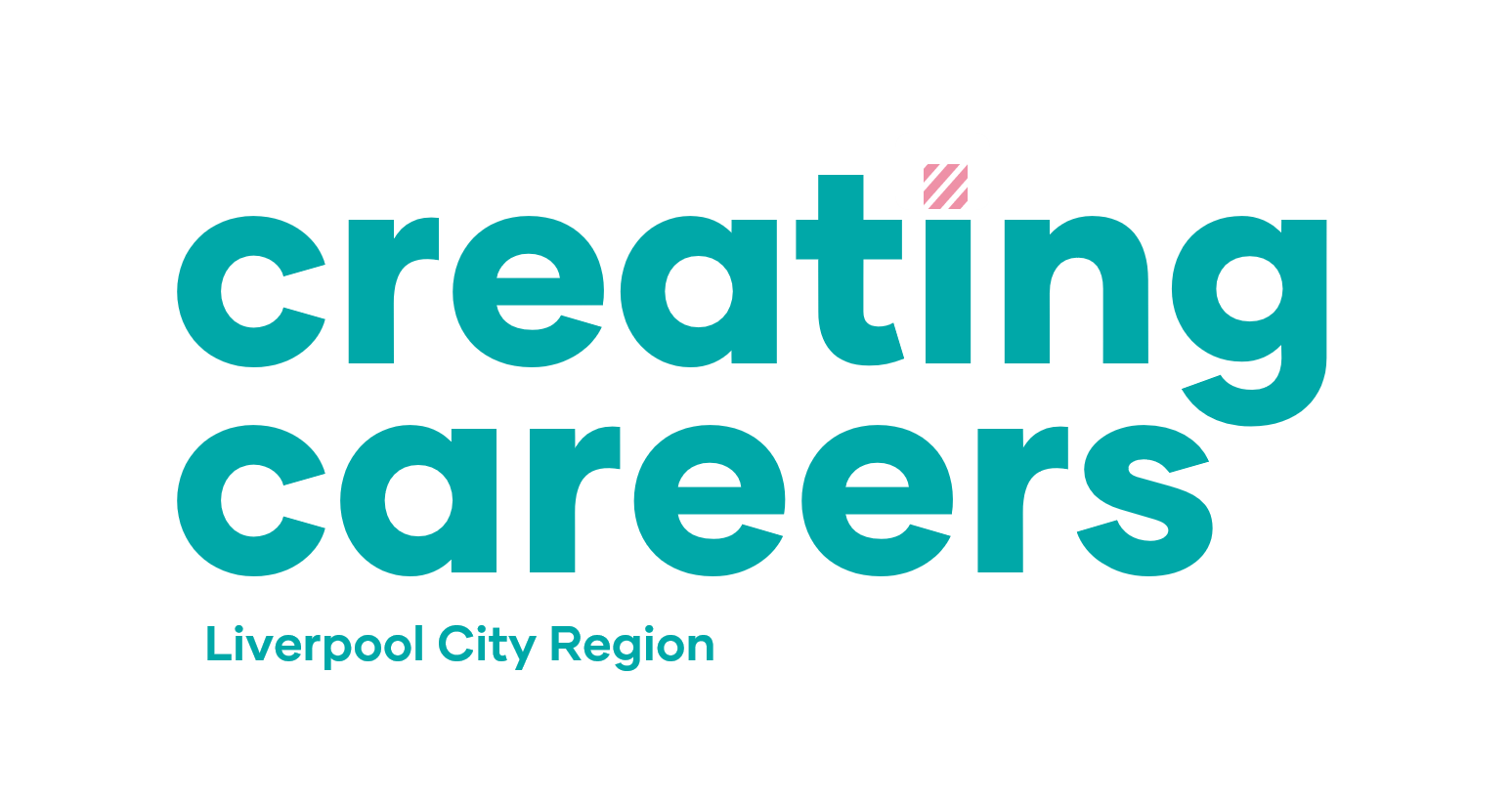 National Apprenticeship Week 2022
7th – 11th February with Cornerstone Employers: Pre work and useful links
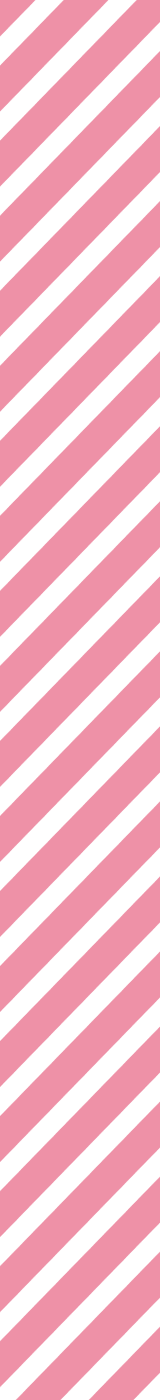 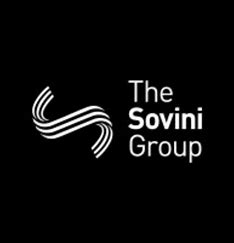 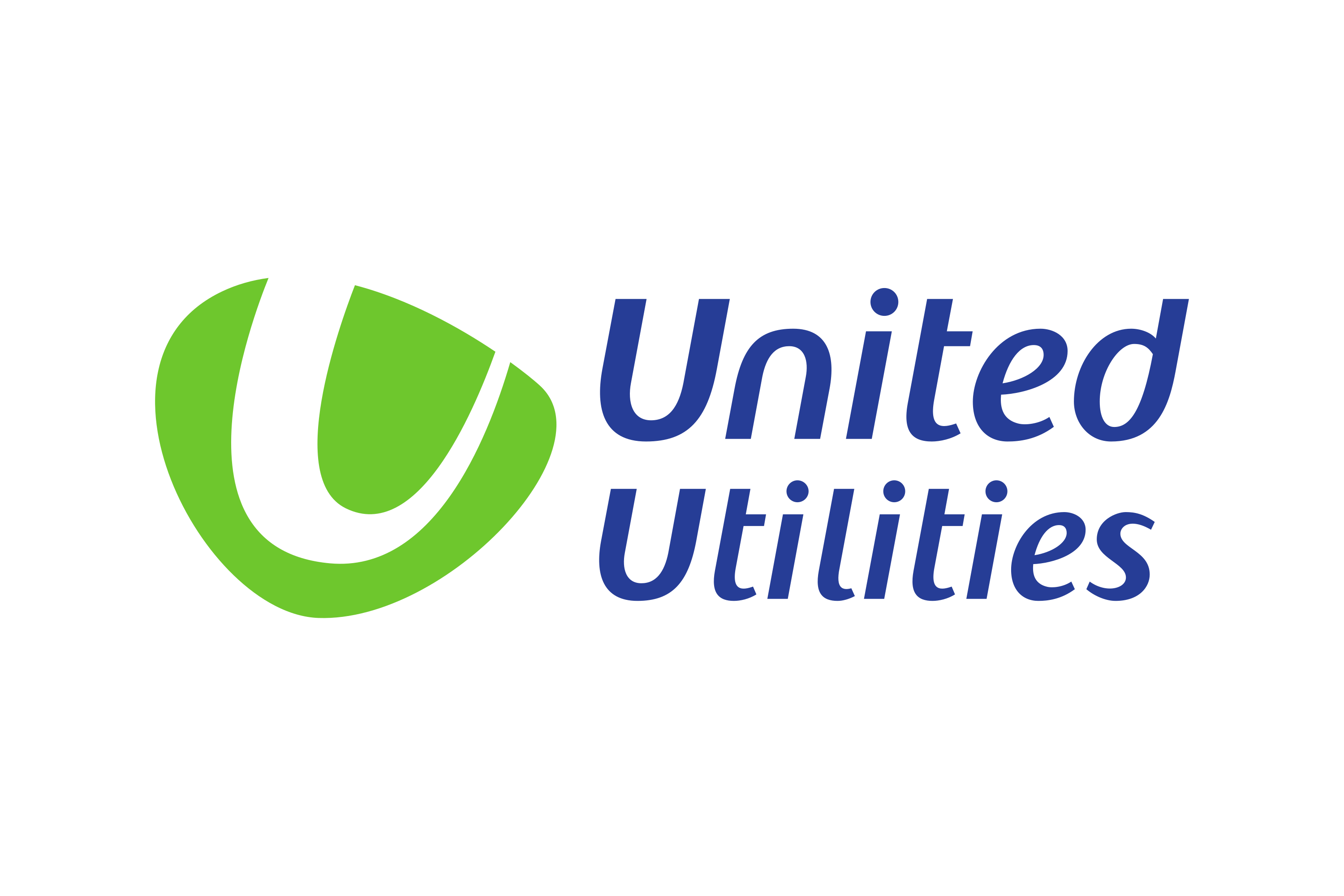 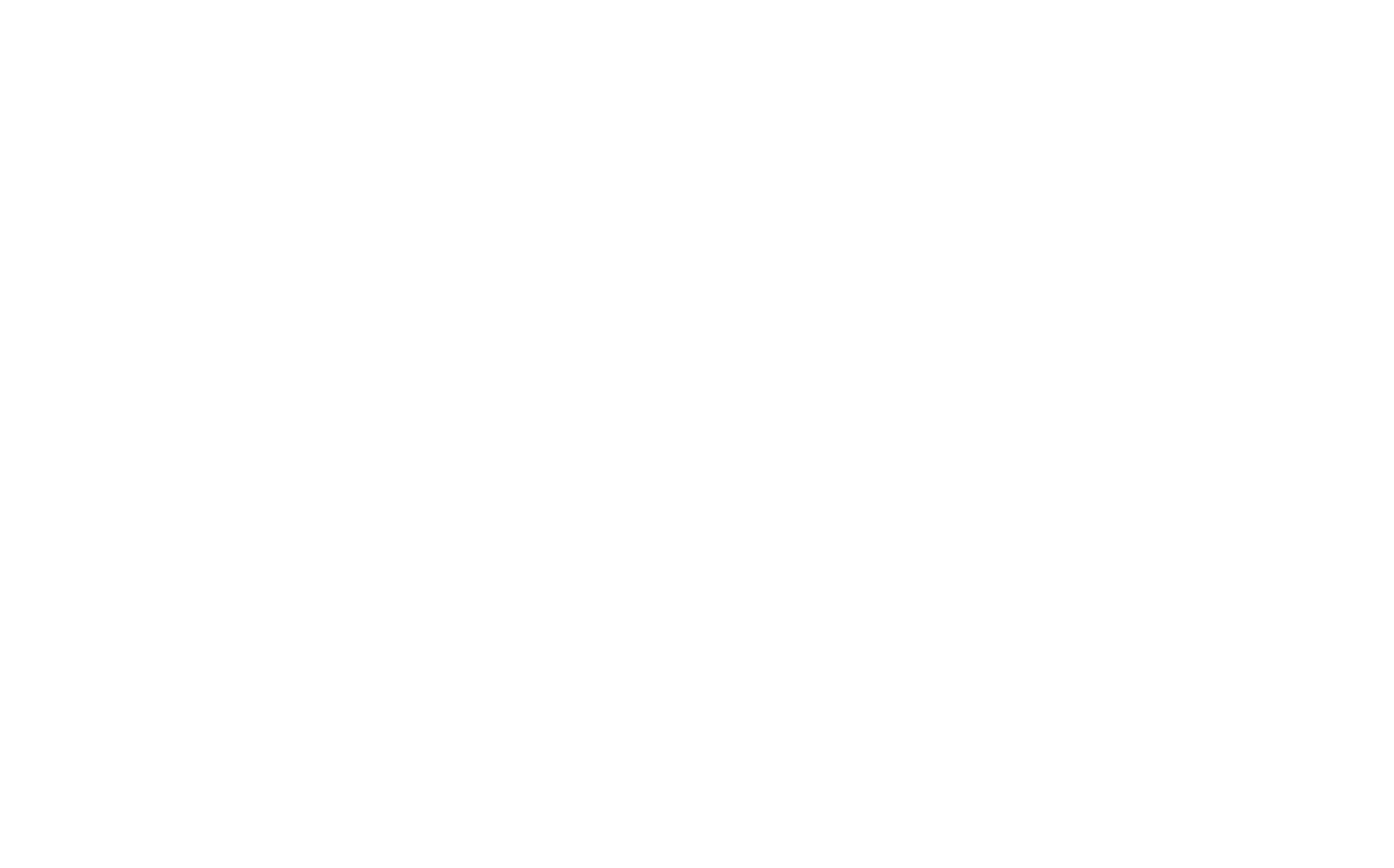 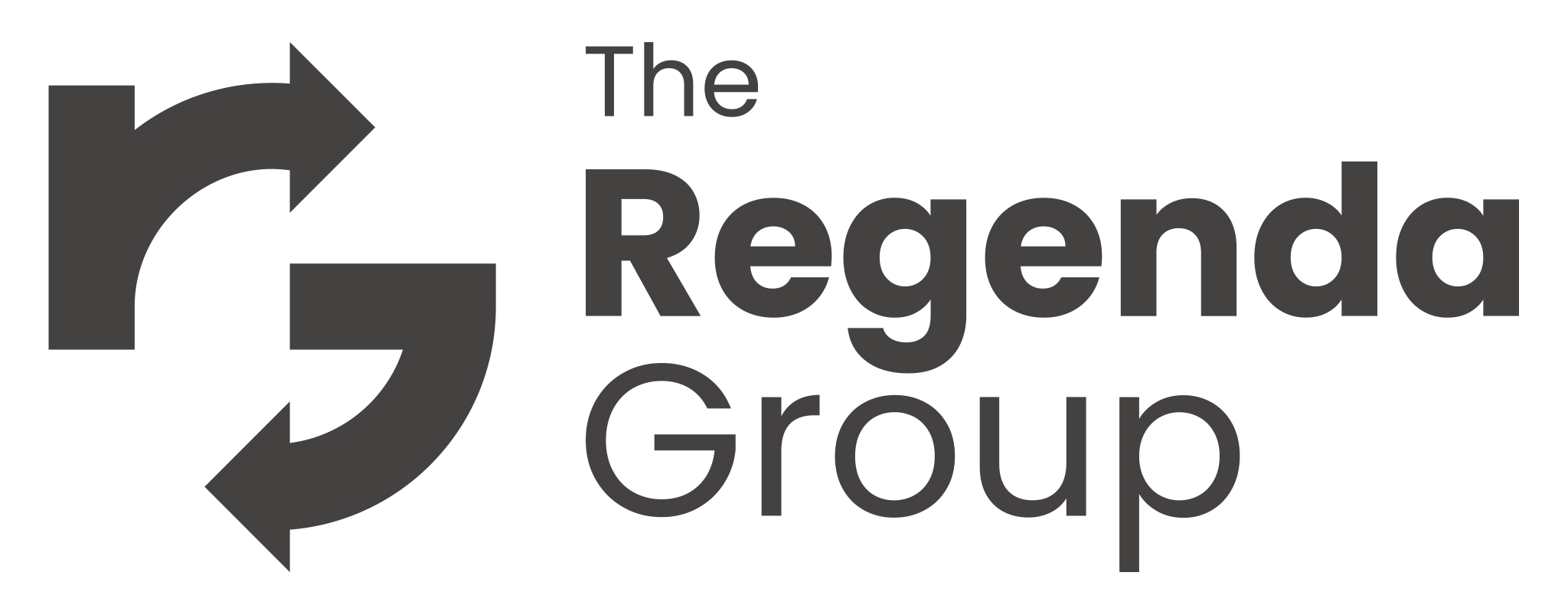 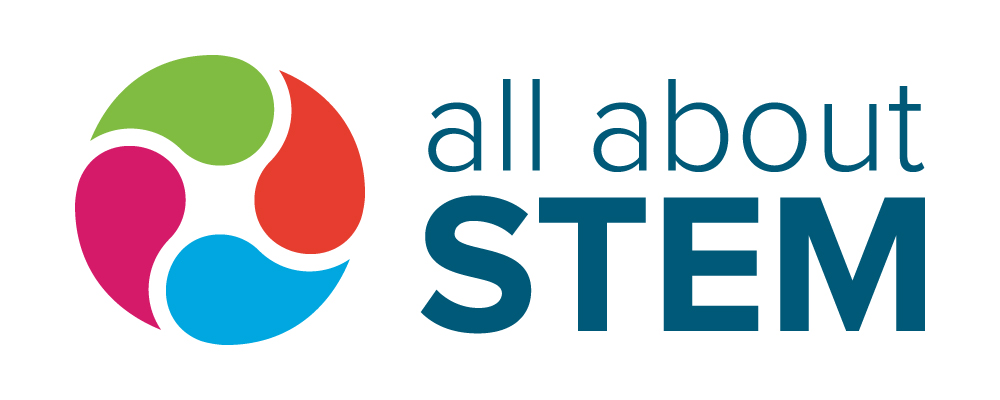 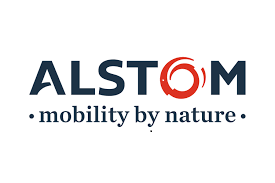 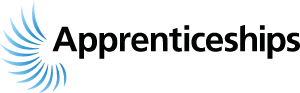 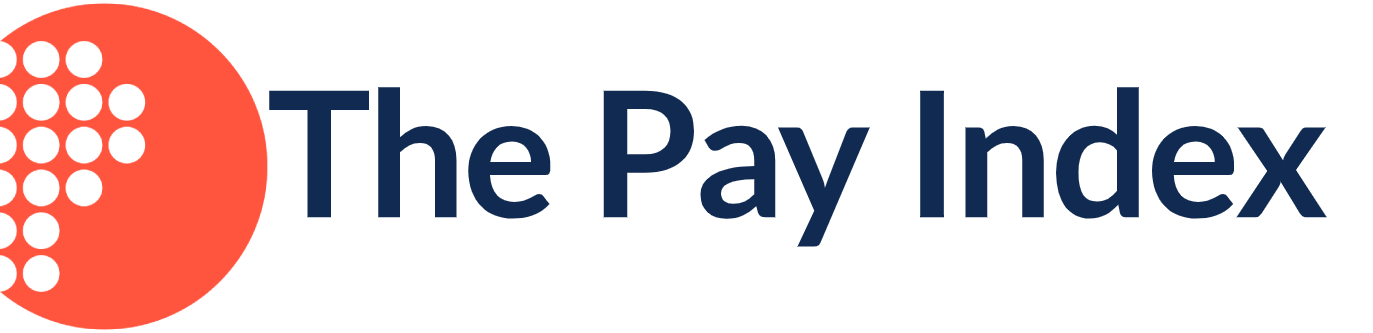 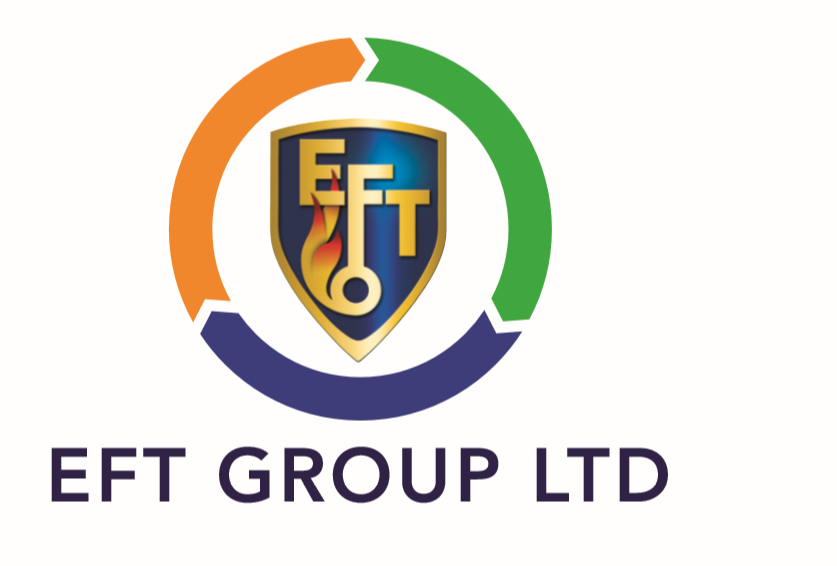 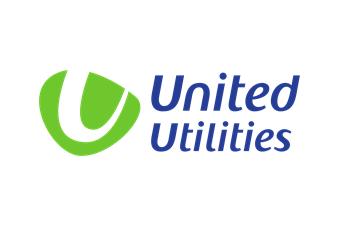 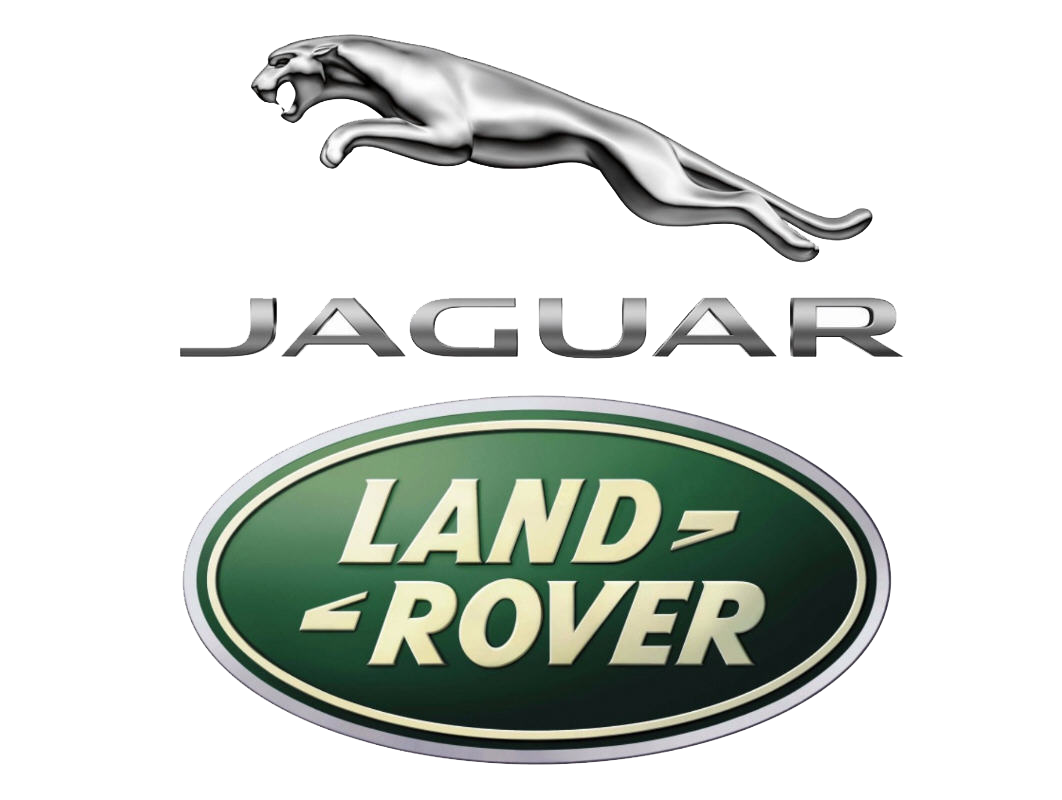 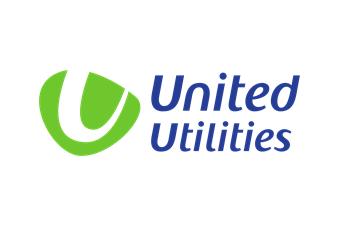 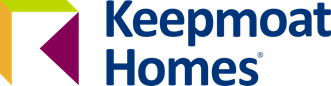 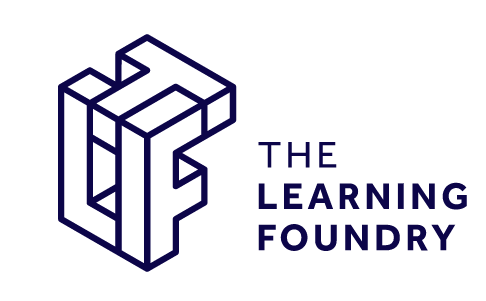 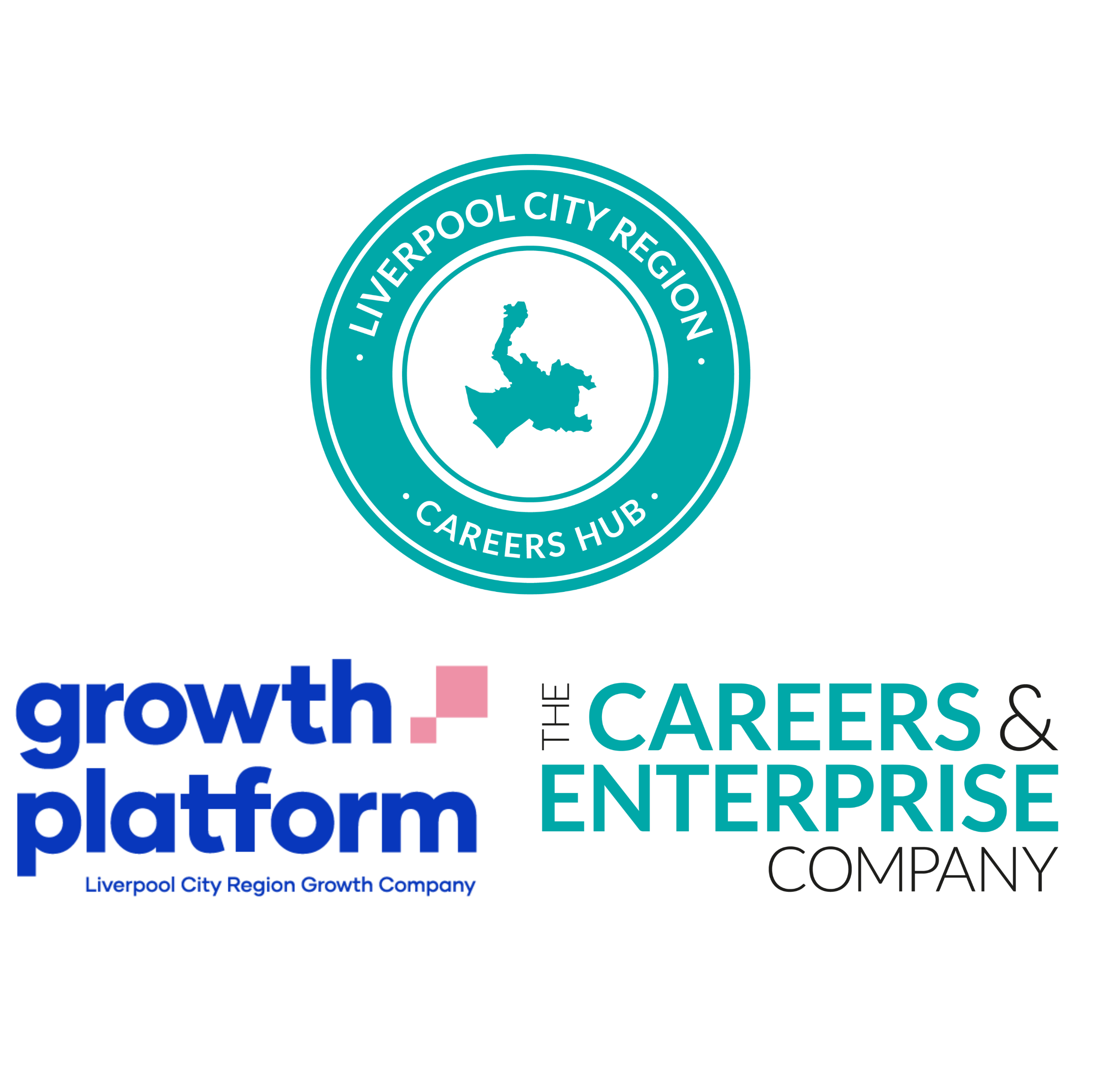 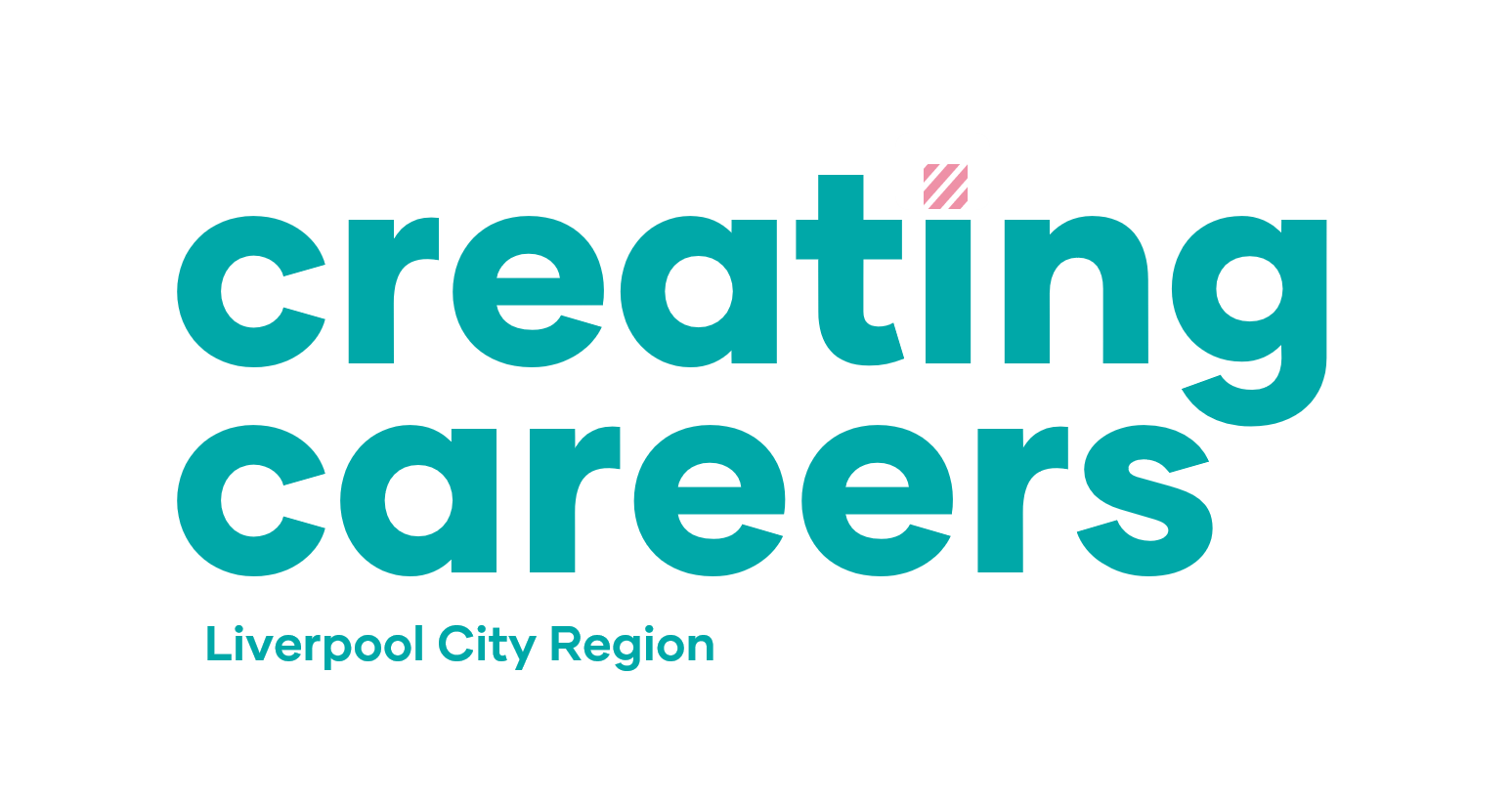 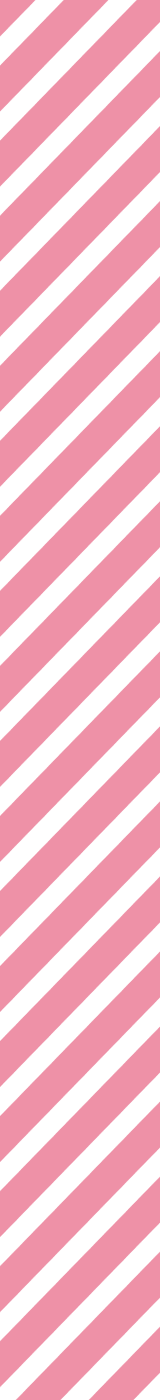 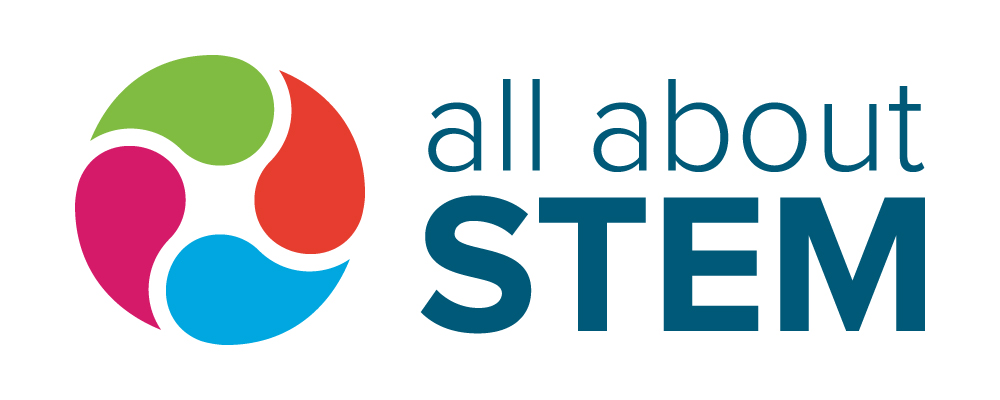 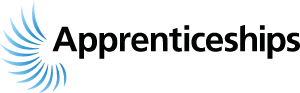 Introduction to Apprenticeships
10.00 am     	Welcome
10.05 am  	All About STEM
10.30 am 	The Learning Foundry  	
10.50 am 	Q & A Session 
11.00 am 	Finish
Love the sound of a career in Housing?
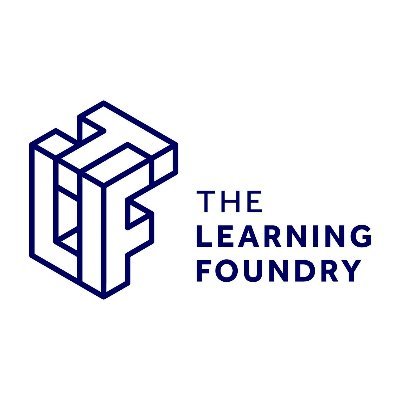 Speak to The Learning Foundry.

The Learning Foundry are part of the Regenda Group and can provide information, advice and guidance on apprenticeships and more.

Their email address is workforce@thelearningfoundry.co.uk or call the team on 0300 123 8088.
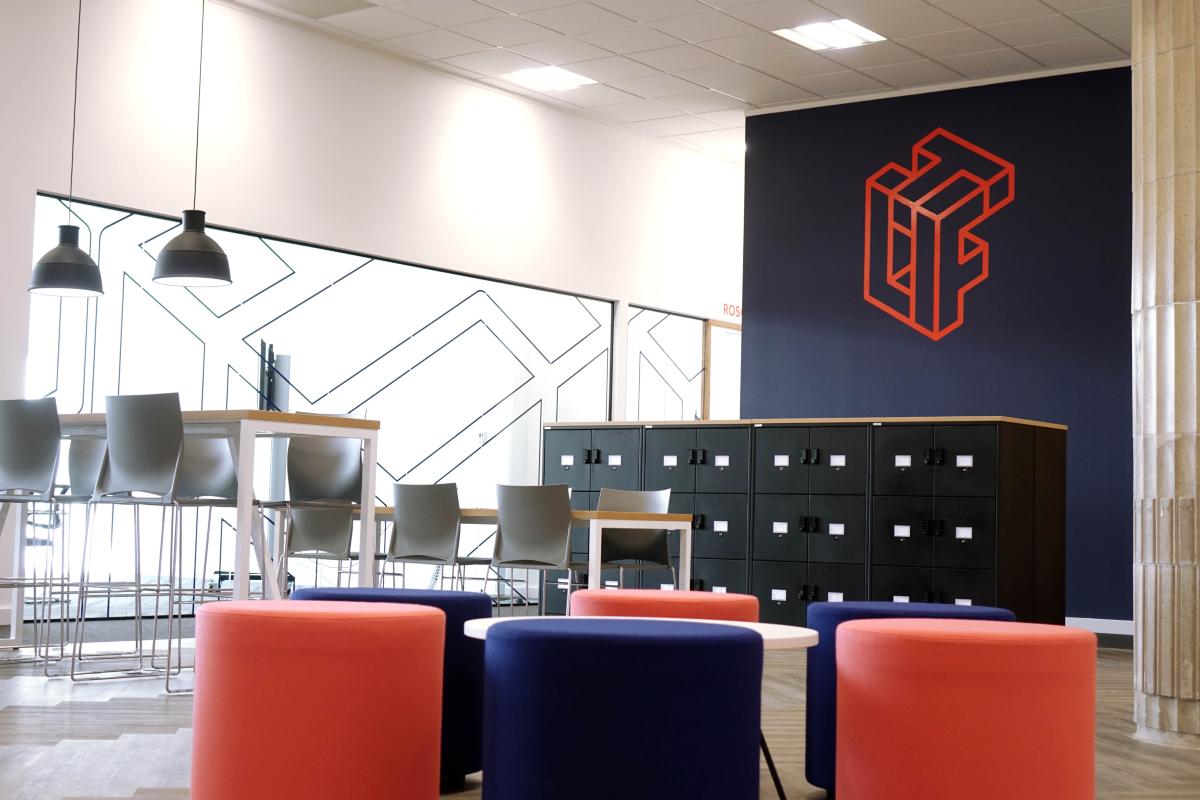 [Speaker Notes: Need a link for info to be shared following this.]